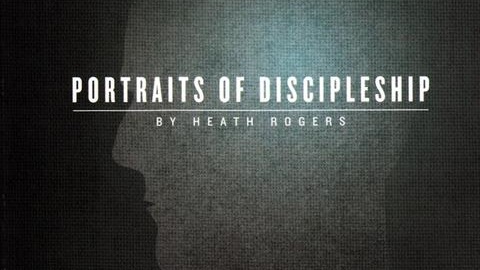 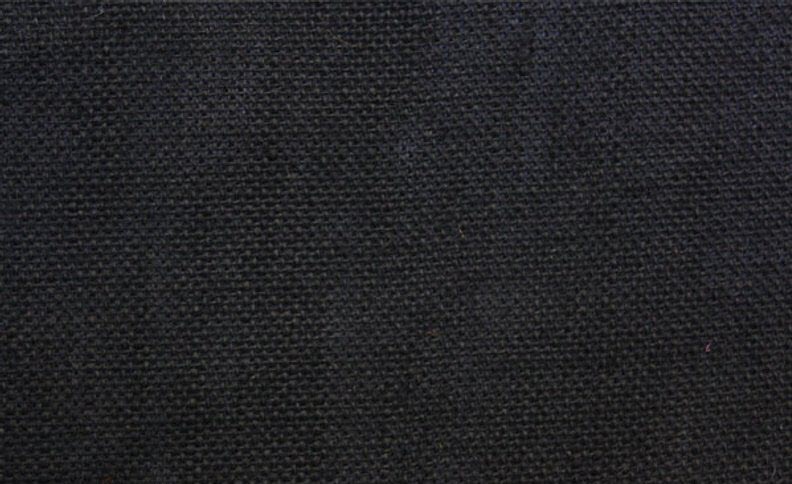 THE DISCIPLES RELATIONSHIP:
TO HIMSELF
An Athlete
A Soldier

TO HIS LORD
The Potter and the Clay
The Vine and the Branches
A Child of God


TO HIS BRETHREN
A Member of the Body
“My Brother’s Keeper”
A Servant

TO THE WORLD
Strangers & Pilgrims
Salt & Light
An Apologist
Fishers of Men
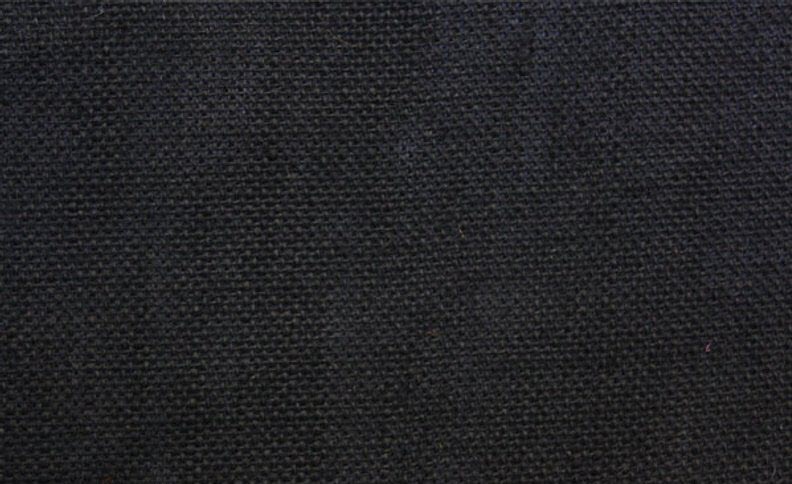 THE DISCIPLES RELATIONSHIP TO THE WORLD:
Strangers & Pilgrims
We are different from the world
Salt & Light
We are an influence in the world
An Apologist
We are ready to explain our hope with the world
Fishers of Men
We are working to help those lost in the world
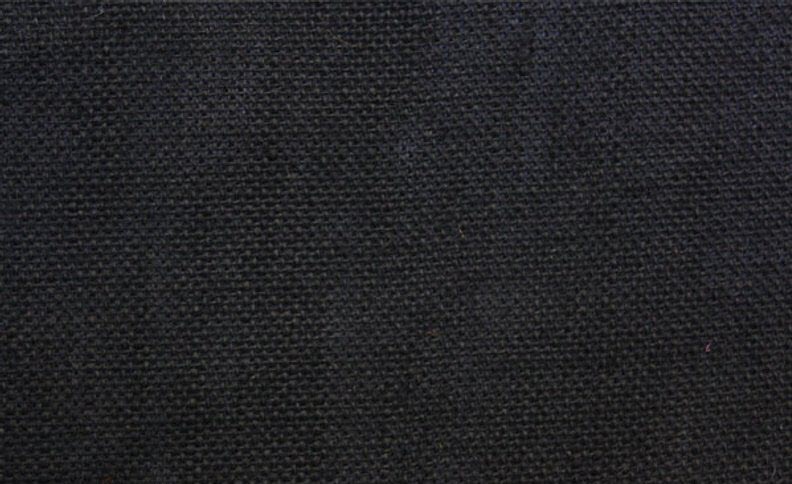 LESSON 13: Fishers of MenThe Disciple’s Task
And Jesus said to them, "Follow Me, and I will make you become fishers of men.“ (Mark 1:17)
Fishers of Men – Lesson 13 Outline
Why should Disciples be “fishers of men”?
1. Because we are followers of Jesus
2. It gives us a sense of purpose
3. It will please our Master
4. Because there is a great need
5. Because it is the right thing to do
6. Because it is our Duty
7. For the joy of saving souls
Are you prepared to “fish”?
Are you currently “fishing”?
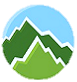 Fishers of Men
How many people do we interact with each day?  Each week?  In a year?
New people…
The “regulars”…
Personal Application: 
Think of two people you know, that are not a part of God’s family…

“This is good and acceptable in the sight of God 
our Savior, who desires all men to be saved and 
to come to the knowledge of truth.” 
(1Tim. 2:3-4)
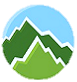 Fishers of Men - Recap
Luke 5:1-11
Not fully understanding Jesus, Peter obeyed and put out the net
A great catch was made
Jesus said “Follow Me, and I will make you become fishers of men” (Mark 1:17)
“They left everything and followed Him” (vs. 11)
Men are caught with the gospel
(2Thes. 2:13-14) “…He called you through our gospel, that you may gain the glory of our Lord Jesus Christ.”
All Disciples are fishers of men (Matt. 28:19-20)
Get the “why” and “what” in your heart, the “how” will take care of itself
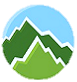 Why Be Fishers of Men?
Because we are followers of Jesus
It gives us a sense of purpose
It will please our Master
Because there is a great need
Because it is the right thing to do
Because it is our Duty
For the joy of saving souls
Disciples are followers of their Master
If Christ lives within us, what would He have us do? (Gal. 2:20)
“For the Son of Man has come to seek and to save that which was lost.” (Luke 19:20)
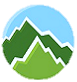 Why Be Fishers of Men?
Because we are followers of Jesus
It gives us a sense of purpose
It will please our Master
Because there is a great need
Because it is the right thing to do
Because it is our Duty
For the joy of saving souls
“For we are His workmanship, created in Christ Jesus for good works, which God prepared beforehand so that we would walk in them.” (Eph. 2:10)
“Follow Me, and I will make you become fishers of men” (Mark 1:17)
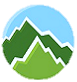 Why Be Fishers of Men?
Because we are followers of Jesus
It gives us a sense of purpose
It will please our Master
Because there is a great need
Because it is the right thing to do
Because it is our Duty
For the joy of saving souls
“If anyone wishes to come after   Me, he must deny himself, and    take up his cross and follow Me.” (Matt. 16:24)
“He who loves father or mother more than Me is not worthy of Me; and he who loves son or daughter more than Me is not worthy of Me” (Matt. 10:27)
“Therefore we make it our ambition, whether at home or absent, to be pleasing to Him.” (2Cor. 5:9)
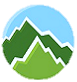 Why Be Fishers of Men?
Because we are followers of Jesus
It gives us a sense of purpose
It will please our Master
Because there is a great need
Because it is the right thing to do
Because it is our Duty
For the joy of saving souls
“…walk in a manner worthy of the Lord, to please Him in all respects, bearing fruit in every good work and increasing in the knowledge of God.” (Col. 1:10)
“No soldier in active service entangles himself in the affairs of everyday life, so that he may please the one who enlisted him as a soldier.” (2Tim. 2:4)
1Thes. 2:4 “…not as pleasing men, but God…”
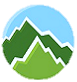 Why Be Fishers of Men?
Because we are followers of Jesus
It gives us a sense of purpose
It will please our Master
Because there is a great need
Because it is the right thing to do
Because it is our Duty
For the joy of saving souls
Matt. 9:35-39
“Seeing the people, He felt compassion for them…”
Mark 1:21-39
Teaching and healing at the synagogue (vs. 21)
“Immediately…” Simon Peter’s home (vs. 29)
“when evening came…” more healing (vs. 32)
“in the early morning…” prayer  (vs. 35)
More preaching and healing (vs. 39)
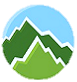 Why Be Fishers of Men?
Because we are followers of Jesus
It gives us a sense of purpose
It will please our Master
Because there is a great need
Because it is the right thing to do
Because it is our Duty
For the joy of saving souls
2Kin. 7:3-10
“We are not doing right. This day is a day of good news, but we are keeping silent; if we wait until morning light, punishment will overtake us. Now therefore come, let us go and tell the king’s household.” (vs. 9)
“and He Himself bore our sins in His body on the cross, so that we might die to sin and live to righteousness; for by His wounds you were healed.” (1Pet. 2:24)
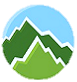 Why Be Fishers of Men?
Because we are followers of Jesus
It gives us a sense of purpose
It will please our Master
Because there is a great need
Because it is the right thing to do
Because it is our Duty
For the joy of saving souls
“So you too, when you do all the things which are commanded you, say, ‘We are unworthy slaves; we have done only that which we ought to have done.’” (Luke 17:10)
Ezekiel – a watchman (Ezek. 33:1-9)
2Cor. 5:9-11
“Therefore, knowing the fear of the Lord, we persuade men…” (vs. 11)
2Tim. 2:3-4
“a good soldier of Christ…please the one who enlisted him…”
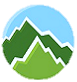 Why Be Fishers of Men?
Because we are followers of Jesus
It gives us a sense of purpose
It will please our Master
Because there is a great need
Because it is the right thing to do
Because it is our Duty
For the joy of saving souls
“I tell you that in the same way, there will be more joy in heaven over one sinner who repents than over ninety-nine righteous persons who need no repentance.” (Luke 15:7)
“…there is joy in the presence of the angels of God over one sinner who repents” (Luke 15:10)
“…this brother of yours was dead and has begun to live, and was lost and has been found.” (Luke 15:32)
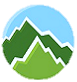 Fishers of Men – Reminders…
“I planted, Apollos watered, but God was causing the growth. So then neither the one who plants nor the one who waters is anything, but God who causes the growth.” (1Cor. 3:6-7)
Parable of the soils… (Matt. 13)
The sower went out to sow…
Some fell beside the road
Some fell on the rocky places
Some fell among the thorns
Some fell on good soil
We are “sowers”, not “soil investigators”
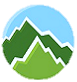 Fishers of Men – Preparation
Personal Preparation…
Deny Self (L1)
Be Committed (L2)
Train (L2, L3)
Put on Armor (L3)
Submit to God; Be Moldable (L4)
Depend on Christ, Bear Fruit (L5)
Trust in God (L6)
Helping Others to be Prepared…
Rely on Family, Support & Edify Family (L7)
Love, Provoke, Be Patient w/ Family (L8)
Serve Each Other (L9)
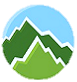 Fishers of Men – Execution
The world is “dark” and “evil” (L10)
This world is temporary (L10)
We are Strangers & Pilgrims (L10)
We are examples; a light (L11)
We must be a good influence; like salt (L11)
We must be prepared to defend our faith (L12)
We must love the souls of others (L13)

“…prove yourselves doers of the word, 
and not merely hearers who delude themselves”
(Jam. 1:22)
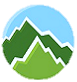 Fishers of Men - Thought Questions…
1.	Do you trust God enough to do His will, even if you don’t 		fully understand?	

2.	For those who fish – do you ever fish the same spot again?  		Even if you come up empty handed?

3.	Recall the two people you thought of earlier…
			A.	What are you willing to sacrifice for them, so they 				can hear the good news? (Rom. 5:6-8) 
			B.	How are you preparing yourself this week to tell 					them about Jesus?  
			C.	Can another brother/sister help you prepare? 

4.	When the opportunity arises this week, will you trust God and speak?
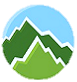